Стихийные бедствия
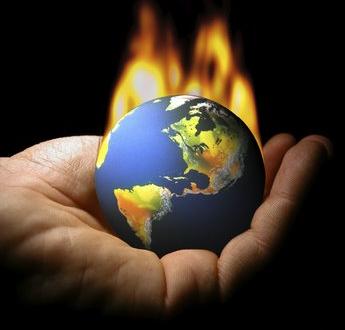 Информационный проект 
старшей «А» группы
 «Радуга» 
МДОУ ДС «Гвоздика»
2012г
Мир не всегда бывает спокоен и ласков.
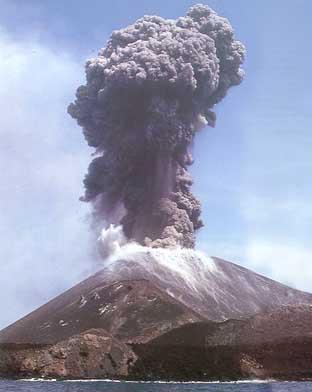 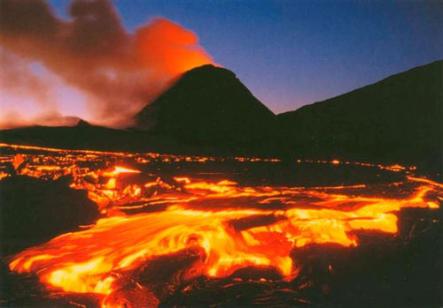 Взрываются горы (вулканы) и горящая
лава сметает все на своем пути.
Торнадо и ураганы.
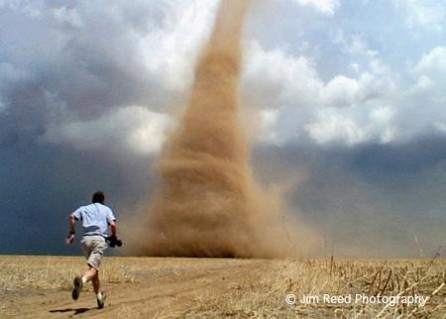 Последствия ураганов и смерчей, 
так же очень разрушительны. Громадные  деревья вырваны с корнем, у домов сносит крыши, рвутся линии электропередач.
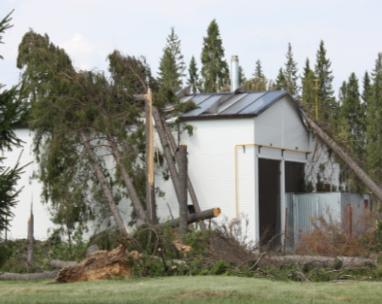 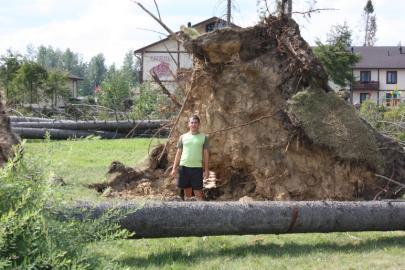 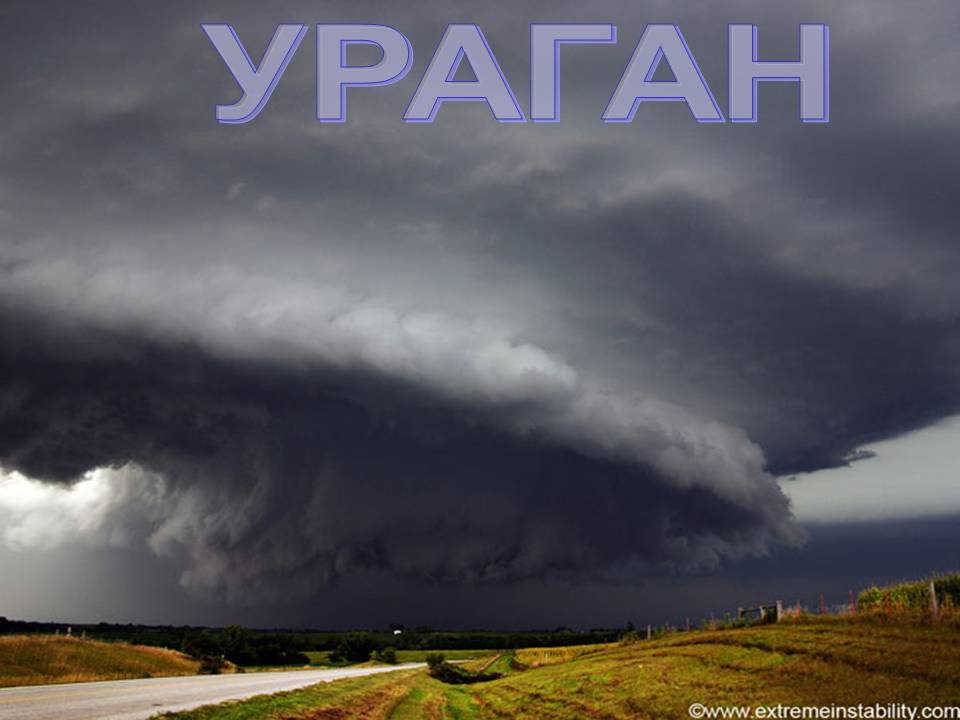 Наводнения
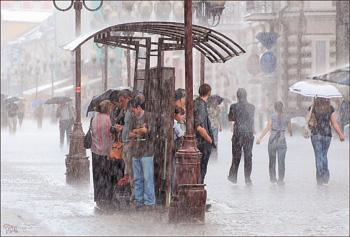 Сильные и продолжительные ливни
приводят к наводнению: реки выходят из берегов, и под водой оказываются целые поселки, улицы, города.
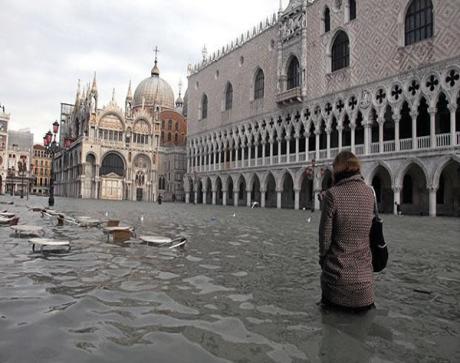 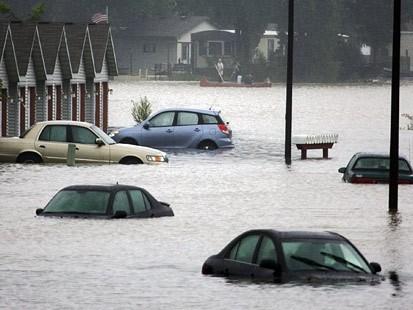 Землетрясение
Иногда, земля сотрясается, и
тогда рушатся дома.  Люди остаются под обломками и без жилья.
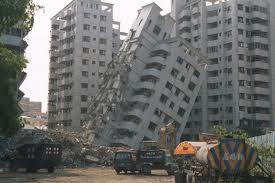 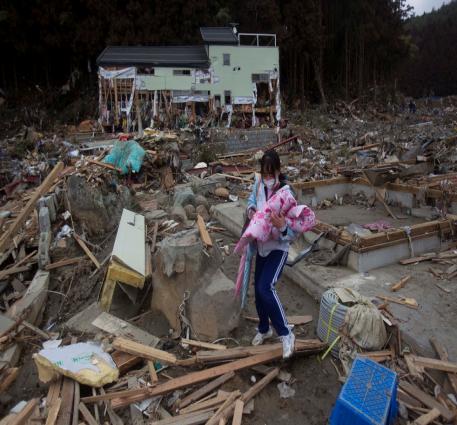 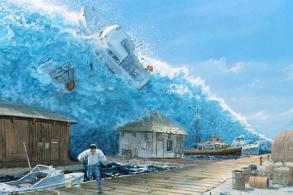 Цунами.
Гигантские волны и свирепые ветры  накрывают большие кварталы и уничтожают все живое.
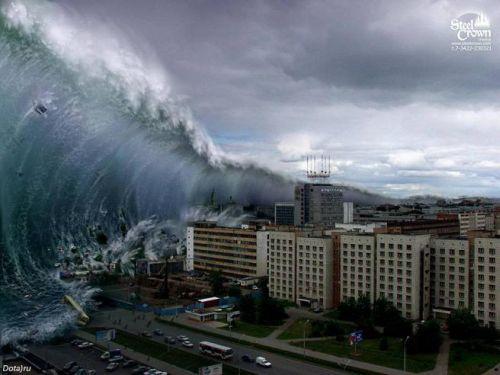 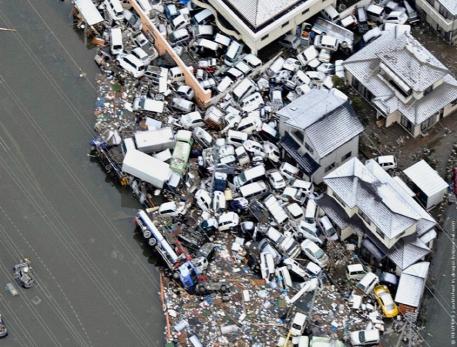 Засуха
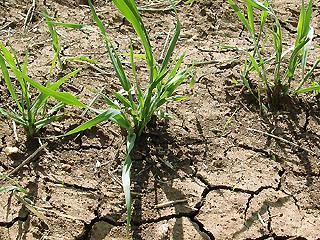 Не только вода, но и длительная жара
без дождей приводит к беде – засухе и 
пыльным бурям, голоду и смерти.
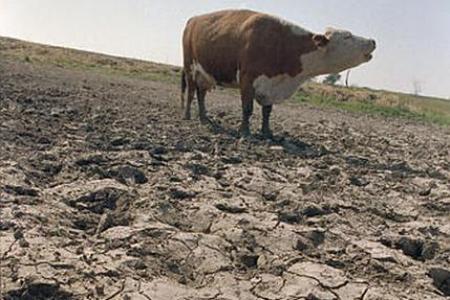 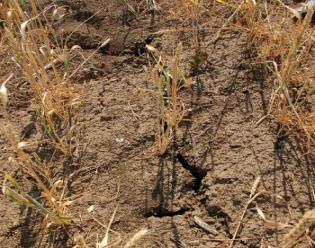 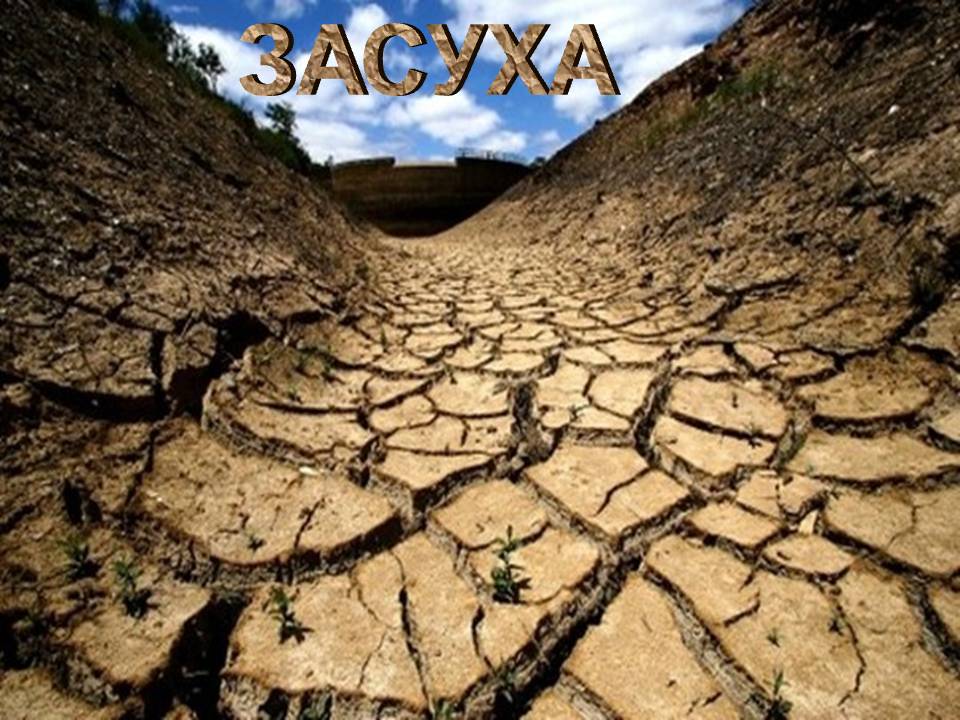 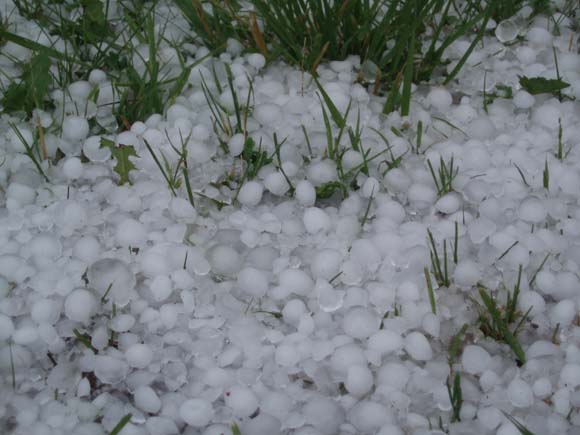 Как узнать о катастрофе?
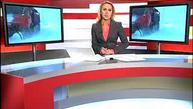 Помни, что о всех катастрофах, больших авариях сообщают по радио, телевидению и гудками сирены, частыми ударами колокола или по рельсу. Специальные службы спешат на помощь людям.
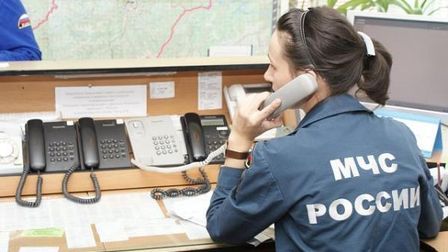 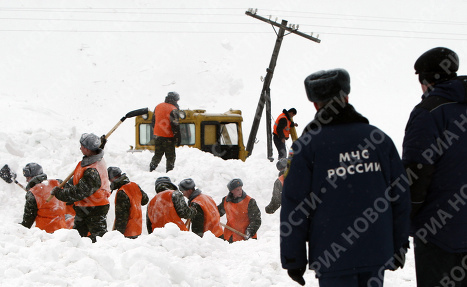 Пусть наша природа радует нас своей красотой, а мы будем беречь  её!!!
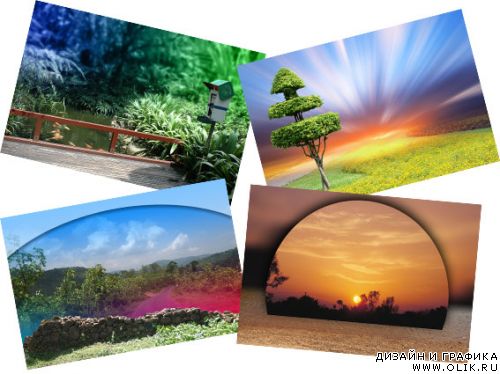